og måske svære
TEMA: Det modige valg  Hvorfor vælger vi som vi gør?
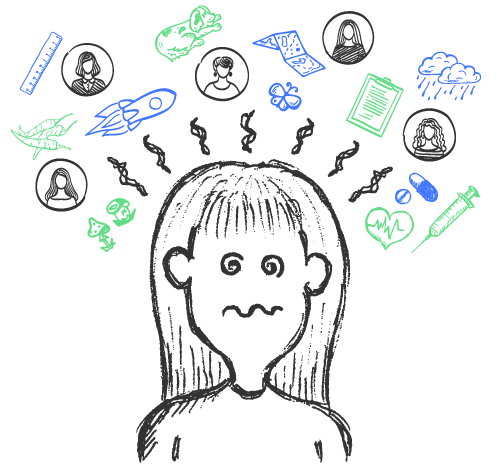 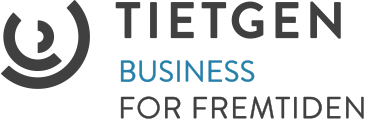 Det bedste du kan gøre, er at blive smaddergod til at være DIG!
Dagens program
Orientering om erhvervsuddannelserne	
Grund- og hovedforløb på Tietgen Business
	
    9.35 -> 13.00
Faglighed på EUD og EUX med fokus på Branding
Blindsmagning
VR-briller
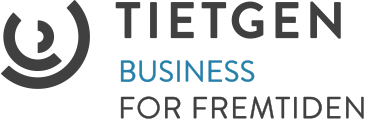 Muligheder efter 9. kl.? (udover almen 10. kl. og 10. kl. på eud)
Veje og mål med ungdomsuddannelse
Over 100 erhvervsuddannelser
Magnus’ valg
https://www.youtube.com/watch?v=WQAVMojj2eI
EUD og EUX på Tietgen Business
EUD
EUX
EUD
EUX
EUX
EUD
EUX
EUX
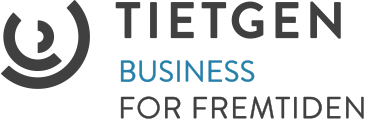 Fagretning - EUD Business
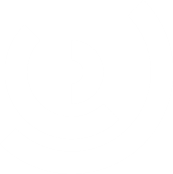 EUD Business  3 år
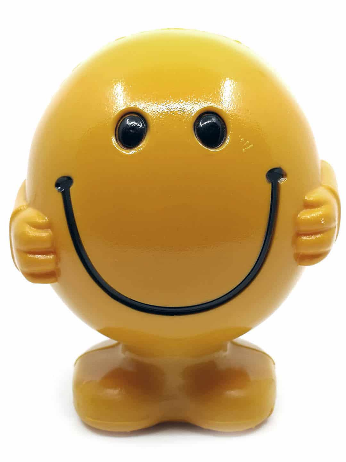 9./10. kl.
GF 1
GF 2
Praktik i butik /virksomhed
1 år
2 år
Fagretning - EUX Business
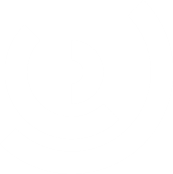 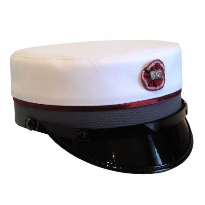 EUX Business  4 år
9./10. kl.
GF 1
GF 2
Studieforløb
Praktik i butik /virksomhed
2 år
2 år
Læse videre ?
Læse videre ?
NB! Man kan stige af efter GF 2 (med 8 C-niveauer) og fortsætte i praktik
Branding
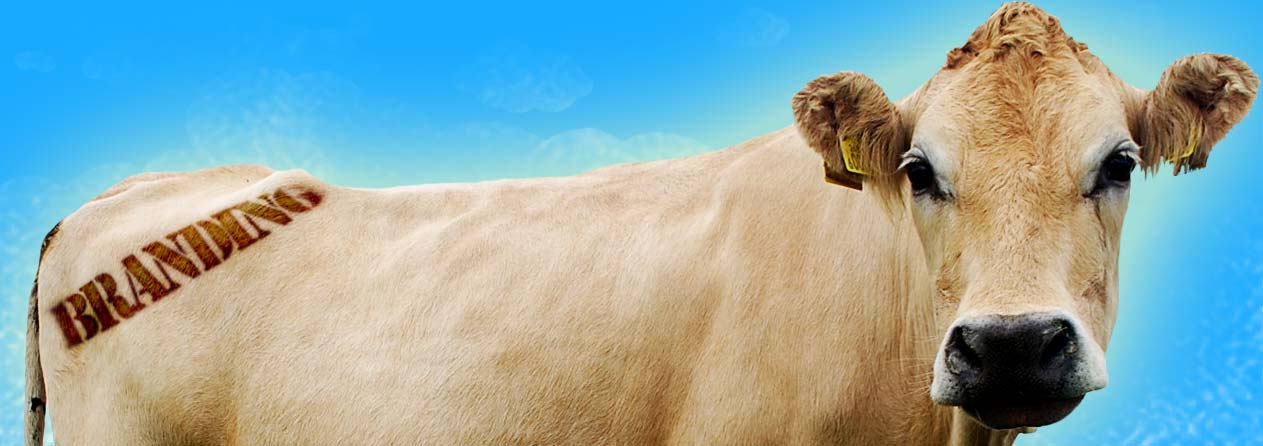 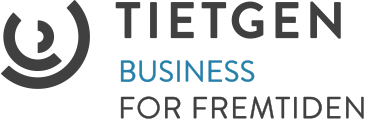 Branding
Et brand er ikke "bare" et mærkevare 
Et stærkt brand giver kunderne:
En fornemmelse for, hvad de køber 
Inden de køber det, 
Fordi der knytter sig nogle forventninger og følelser til brandet. 
Gennem et brand "lover" man:
kunden noget ekstra  
noget mere end det produkt eller den service, firmaet leverer
Synlighed og identitet – kunsten ikke at blive glemt
HVILKE BRANDS KENDER DU?
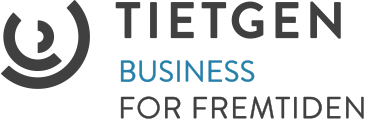 Branding
Branding
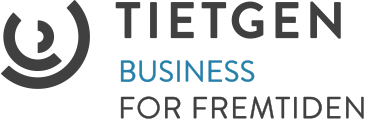 Branding
Branding
Enten - eller
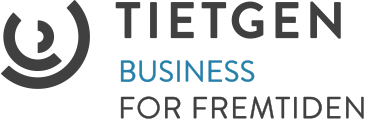 16
Branding
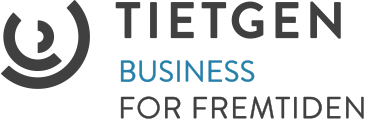 17
Branding
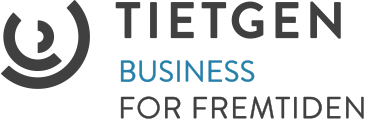 18
Branding
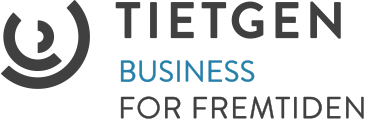 19
Branding
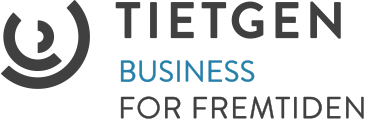 20
Branding
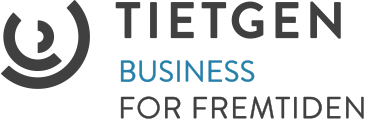 21
Branding
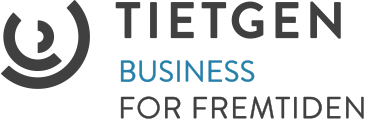 Branding
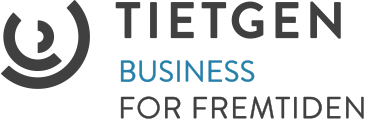 23
Blindsmagning
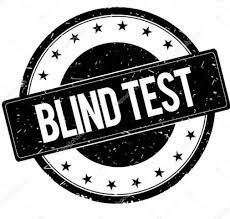 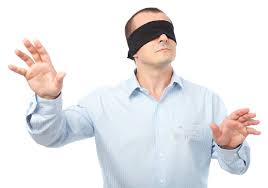 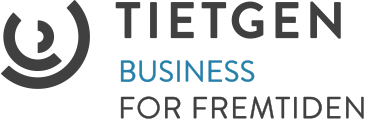 SoMe reklamer
I skal nu lave 2stk SoMe annoncer på den vindende cola!
Tænk på:
Målgruppen – Hvem vil i ramme?
Budskab – Hvad vil du fortælle?							 					canva.com
VR-briller
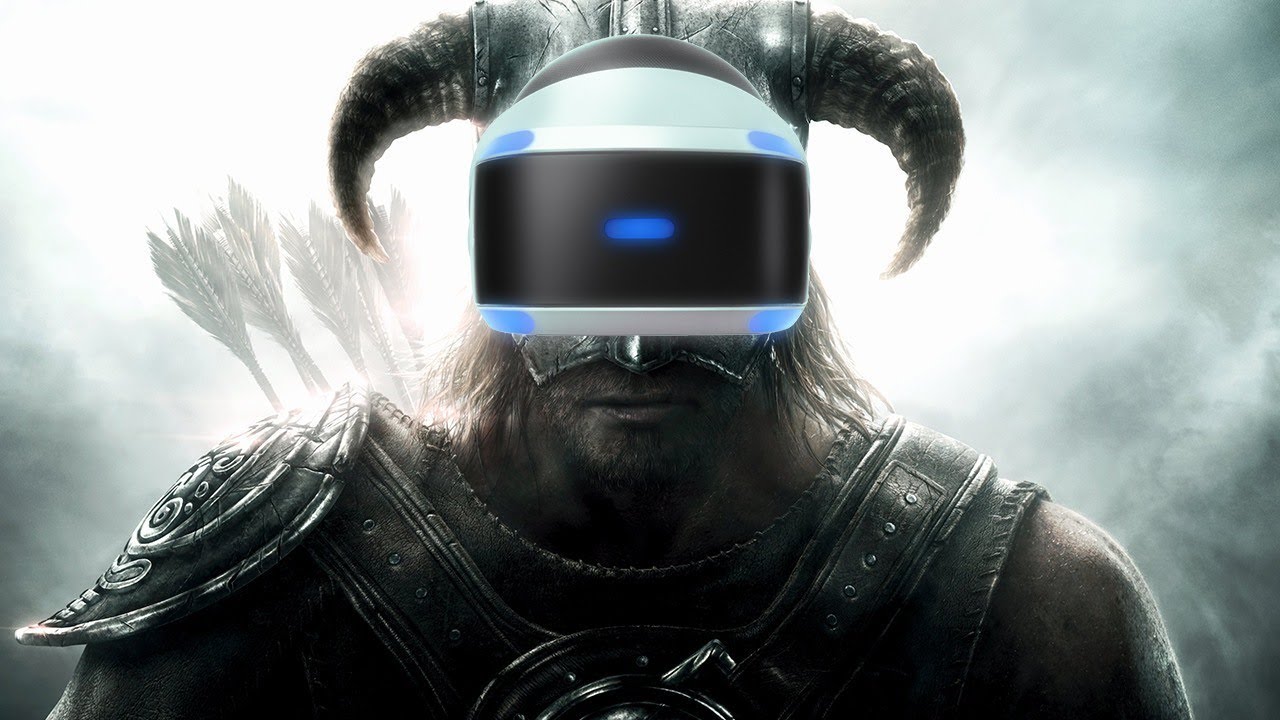 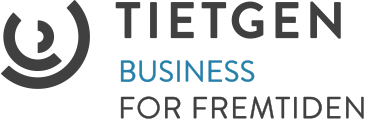